Flip-N-Write: A Simple Deterministic Technique to Improve PRAM Write Performance, Energy and Endurance
Sangyeun Cho     Hyunjin Lee
Dept. of Computer Science
University of Pittsburgh
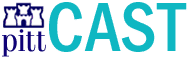 Phase-change RAM (PRAM)
bit line
VCC
current
pulse
source
top
electrode
memory
GST
Vgate
select TR
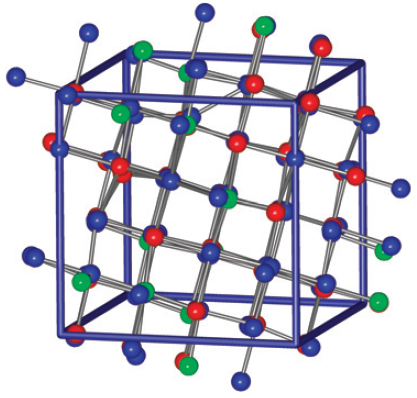 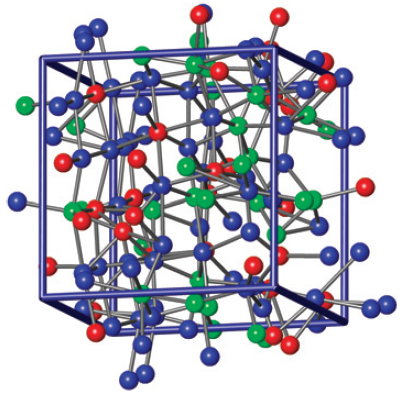 metal
SET
RESET
Amorphous = high resistivity
Crystalline = low resistivity
(Pictures from Hegedüs and Elliott, Nature Materials, March 2008)
PRAM asymmetries
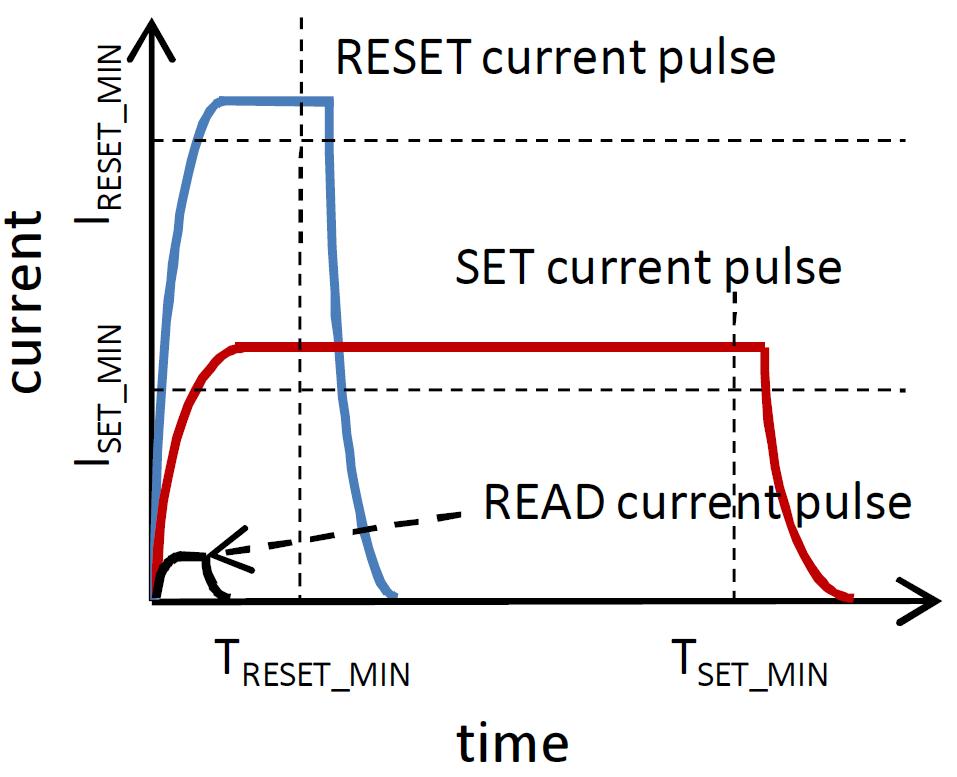 read latency << write latency
PRAM asymmetries
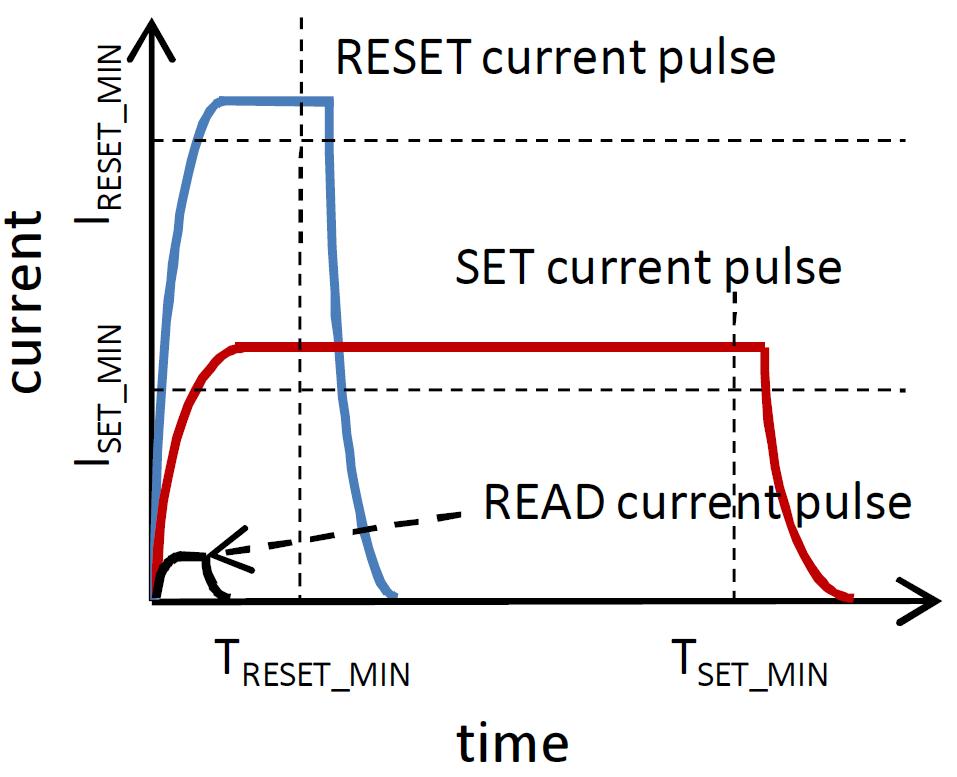 read power << write power
PRAM asymmetries
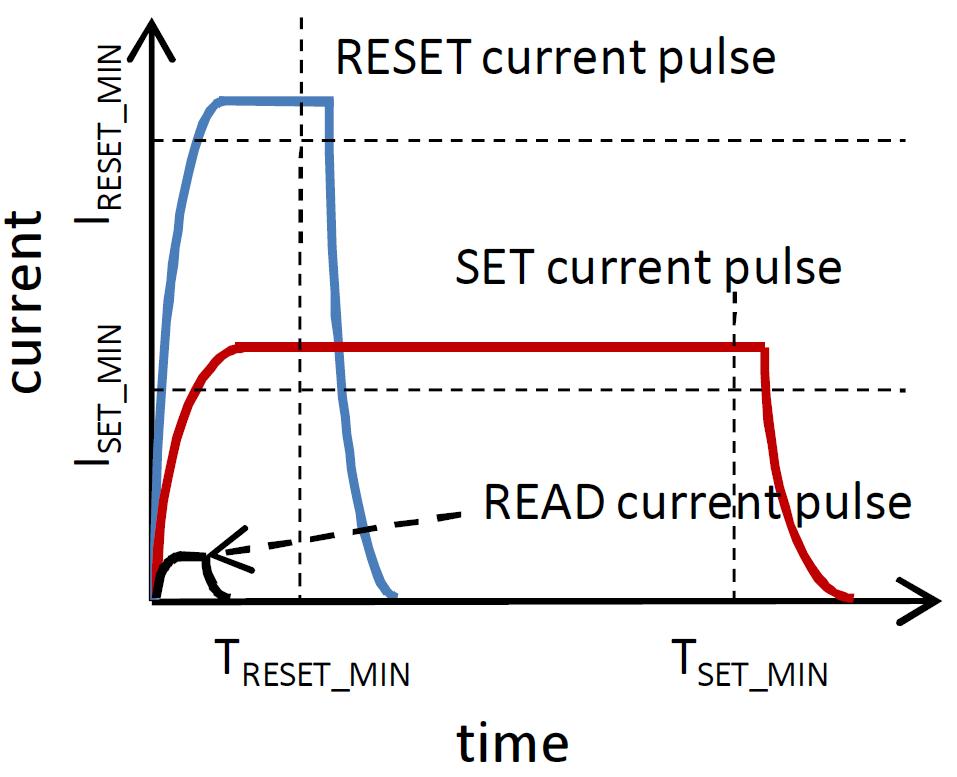 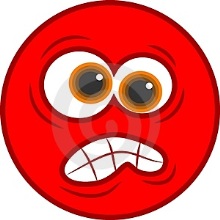 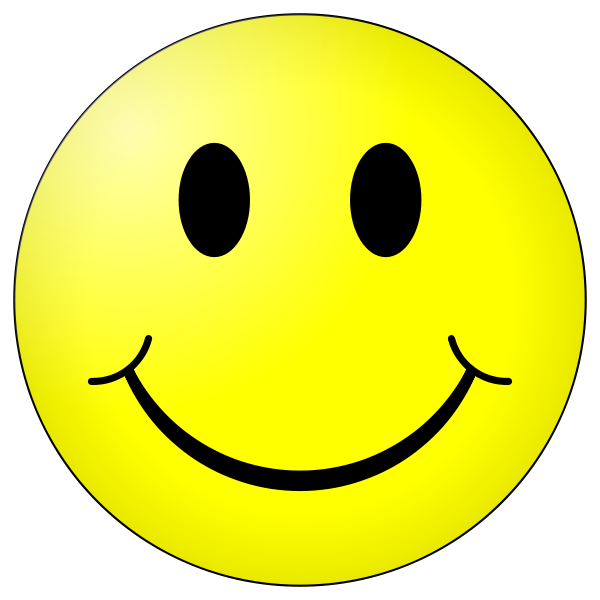 read endurance >> write endurance
Writes are Bad…
… and are Hated!
Partial writes [Lee et al. ‘09]
0
1
cache block replaced and written to PRAM
1
introduce multiple dirty bits to isolate and not write clean data
4B granularity gives a 6x improvement (over 64B)
Differential write [Yang et al. ‘07][Zhou et al. ‘09]
0  0  0  1  0  1  1  0
0  1  0  1  0  0  0  1
cache block replaced to be written to PRAM
0  0  0  1  0  1  1  0
1  1  1  1  0  1  1  0
content of the corresponding memory block
Differential write [Yang et al. ‘07][Zhou et al. ‘09]
0  0  0  1  0  1  1  0
0  1  0  1  0  0  0  1
cache block replaced to be written to PRAM
1  1  1  1  0  1  1  0
0  0  0  1  0  1  1  0
0  0  0  1  0  1  1  0
1  1  1  1  0  1  1  0
READ out (old) memory content
1
content of the corresponding memory block
Differential write [Yang et al. ‘07][Zhou et al. ‘09]
cache block replaced to be written to PRAM
0  0  0  1  0  1  1  0
0  1  0  1  0  0  0  1
0  0  0  1  0  1  1  0
1  1  1  1  0  1  1  0
0  0  0  1  0  1  1  0
1  1  1  1  0  1  1  0
0
0
Compare old and new data bit by bit
2
0  0  1
Differential write [Yang et al. ‘07][Zhou et al. ‘09]
cache block replaced to be written to PRAM
0  0  0  1  0  1  1  0
0  1  0  1  0  0  0  1
0  1  0  1  0  0  0  1
Probabilistically, 50% of bits will be updated;
In practice, (typically) fewer bits are updated as
bit-level redundancies are common in data
0  0  0  1  0  1  1  0
1  1  1  1  0  1  1  0
0  0  0  1  0  1  1  0
1  1  1  1  0  1  1  0
0
0
0
0
Update bits that differ
3
0  0  1
0  0  1
Contributions of this work
We propose Flip-N-Write, a differential write scheme based on Read-Modify-Write and data encoding
We use a simple bi-modal data encoding strategy: Intact or flipped
Flip bit is introduced to denote the mode
Importantly, Flip-N-Write will update at most N/2 bits at a time when updating N bits
c.f., Differential write updates at most N bits
Write power is deterministically bounded

We perform a comprehensive comparative study
Conventional write scheme
Differential write
Flip-N-Write
Flip-N-Write basic idea
cache block replaced to be written to PRAM
1  1  1  1  1  1  1  1
0  0  0  1  0  0  0  1
“New data”
0  0  0  1  0  1  1  0
1  1  1  1  0  1  1  0
“Old data”
Flip-N-Write basic idea
cache block replaced to be written to PRAM
1  1  1  1  1  1  1  1
0  0  0  1  0  0  0  1
“New data”
11 bits are different!
0  0  0  1  0  1  1  0
1  1  1  1  0  1  1  0
“Old data”
Flip-N-Write basic idea
cache block replaced to be written to PRAM
1  1  1  1  1  1  1  1
0  0  0  1  0  0  0  1
“New data”
“Flipped
new data”
0  0  0  0  0  0  0  0
1  1  1  0  1  1  1  0
0  0  0  1  0  1  1  0
1  1  1  1  0  1  1  0
“Old data”
Only five bits are different!
Flip-N-Write basic idea
cache block replaced to be written to PRAM
1  1  1  1  1  1  1  1
0  0  0  1  0  0  0  1
“New data”
“Flipped
new data”
0  0  0  0  0  0  0  0
1  1  1  0  1  1  1  0
1
0
“Flip bit”
0  0  0  1  0  1  1  0
1  1  1  1  0  1  1  0
“Old data”
(5+1) bits need be updated…
Flip-N-Write steps
1  1  1  1  1  1  1  1
0  0  0  1  0  0  0  1
cache block replaced to be written to PRAM
0  0  0  1  0  1  1  0
1  1  1  1  0  1  1  0
content of the corresponding memory block
Flip-N-Write steps
1  1  1  1  1  1  1  1
0  0  0  1  0  0  0  1
cache block replaced to be written to PRAM
1  1  1  1  0  1  1  0
0  0  0  1  0  1  1  0
0  0  0  1  0  1  1  0
1  1  1  1  0  1  1  0
READ out (old) memory content
1
content of the corresponding memory block
Flip-N-Write steps
cache block replaced to be written to PRAM
1  1  1  1  1  1  1  1
0  0  0  1  0  0  0  1
Compare old and new data and compute hamming distance
0  0  0  1  0  1  1  0
1  1  1  1  0  1  1  0
0  0  0  1  0  1  1  0
1  1  1  1  0  1  1  0
2
Flip-N-Write steps
cache block replaced to be written to PRAM
1  1  1  1  1  1  1  1
0  0  0  1  0  0  0  1
If hamming distance > N/2, flip new data
0  0  0  1  0  1  1  0
1  1  1  1  0  1  1  0
0  0  0  1  0  1  1  0
1  1  1  1  0  1  1  0
2
Flip-N-Write steps
cache block replaced to be written to PRAM
0  0  0  0  0  0  0  0
1  1  1  0  1  1  1  0
If hamming distance > N/2, flip new data
0  0  0  1  0  1  1  0
1  1  1  1  0  1  1  0
0  0  0  1  0  1  1  0
1  1  1  1  0  1  1  0
0
1
0
1
0
1
2
0  0
1  1
Flip-N-Write steps
cache block replaced to be written to PRAM
0  0  0  0  0  0  0  0
1  1  1  0  1  1  1  0
0  0  0  0  0  0  0  0
1  1  1  0  1  1  1  0
At most N/2 bits are updated;
In practice, (typically) fewer bits are updated as
bit-level redundancies are common in data
0  0  0  1  0  1  1  0
1  1  1  1  0  1  1  0
0
0
0
1
0
1
0
0
0
1
0
Update bits that differ
3
0  0  1
0  0
0  0
0  0
Analysis: bit update reduction
improvement
over conventional
word width
Analysis: bit update reduction
improvement
over conventional
improvement
over DW
word width
Analysis: flip bit overheads
improvement
over conventional
improvement
over DW
overhead
word width
Analysis: comparison with DW
DW
# bit updates/16-bit write
in-position bit flip probability
Analysis: comparison with DW
DW
# bit updates/16-bit write
Flip-N-Write
in-position bit flip probability
Implications
Savings in bit updates improves power and endurance

On average, in terms of # update bits, Flip-N-Write is better than, but not far superior to DW
However, in terms of maximum # update bits, Flip-N-Write has an edge: N/2 vs. N
This deterministic property is extremely useful with a limited cell write current requirement

Write current limited write time (M bits, S-bit update rate):
Conventional: (M/S)×TSET
DW: TREAD + (M/S)×TSET
Flip-N-Write: TREAD + (M/2S)×TSET
Circuit design (16): read path
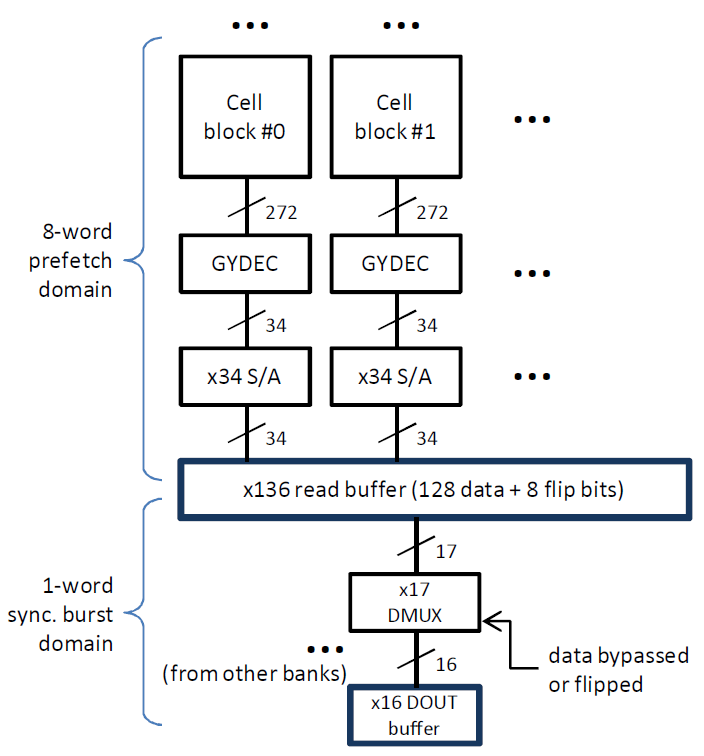 cell blocks have more bits (flip bits)
larger read buffer (flip bits)
logic for bypassing/flipping data
(Baseline design from Lee et al., ISSCC, February 2007)
Circuit design (16): write prep.
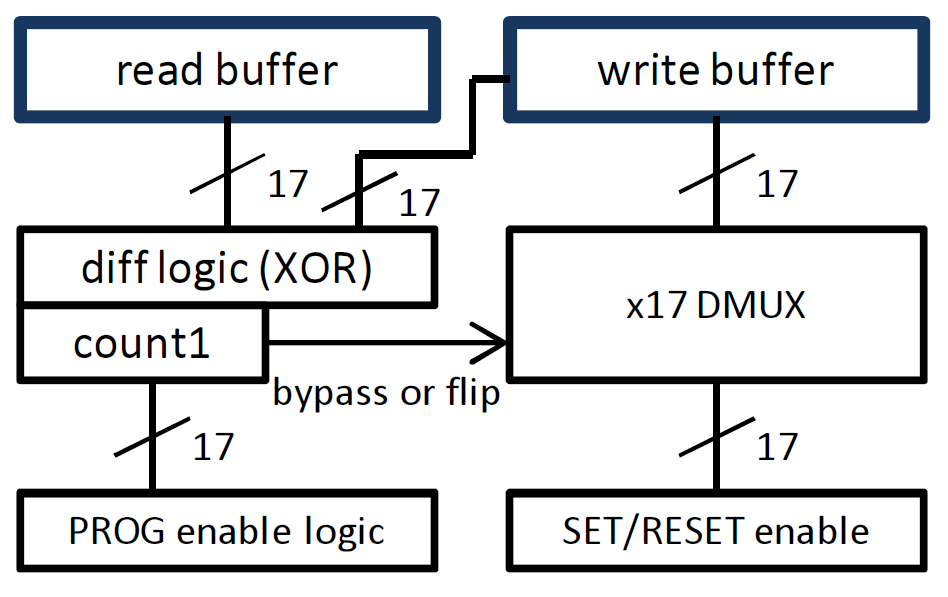 determine if
flipping is needed
bit mask showing
what bits need programming
bit-wise SET/RESET commands
(Baseline design from Lee et al., ISSCC, February 2007)
Circuit design (16): write driver
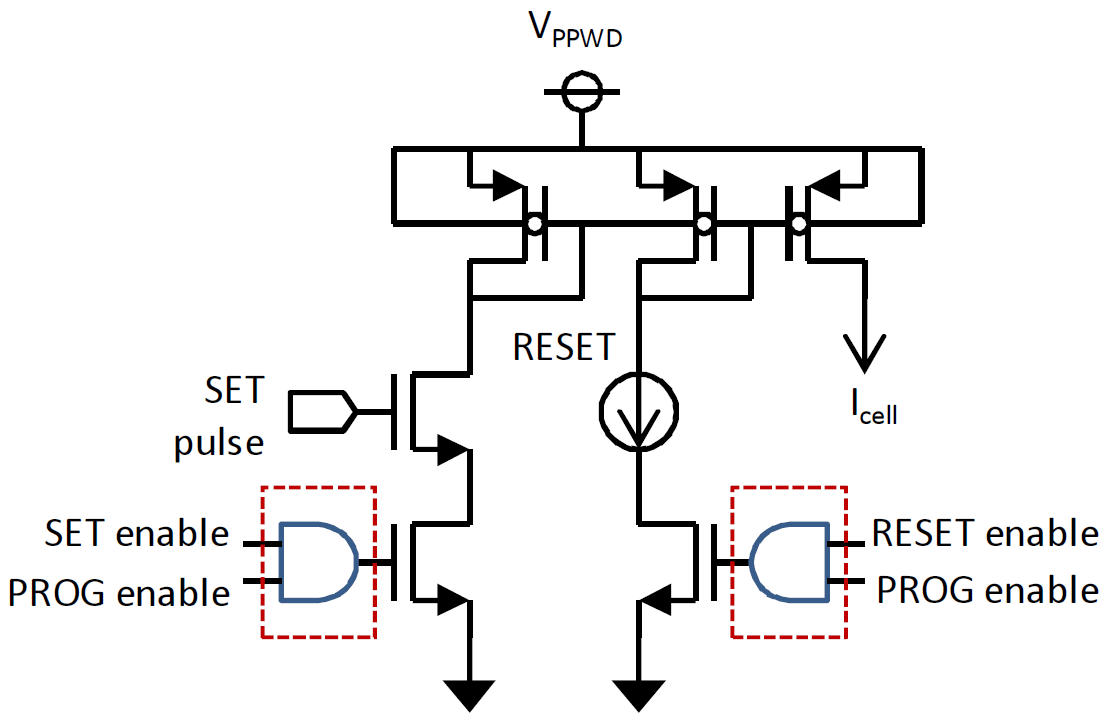 write (SET/RESET) pulse
Cell current
RESET operation suppressed
if outcome is “0”
SET operation suppressed
if outcome is “0” (not needed)
(Baseline design from Lee et al., ISSCC, February 2007)
Experimental setup
We have three sets of experiments
Storage environment: # of bit updates from firmware/data update
Main memory environment: Program execution time
Four-core processor chip with ATOM-like cores
PRAMs with conventional write, DW, and Flip-N-Write
Based on Samsung’s 512Mbit prototype chip
Workloads
Firmware update: MiBench compiled with gcc
Data update: photos from New York Times “Pictures of the Day” (late April of 2009), music files “ripped” from two albums



Program run: SPEC2006 (multiprogrammed), SPLASH-2, SPECjbb
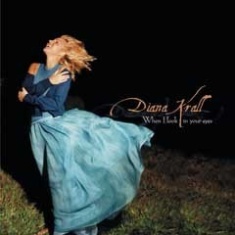 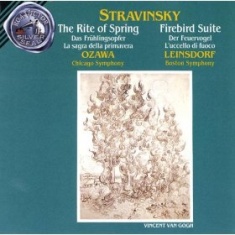 Firmware update (ARM)
RESET
SET
# bit updates/1,024 code bits
Firmware update (ARM)
conventional
Flip-N-Write
DW
RESET
SET
# bit updates/1,024 code bits
Firmware update (ARM)
# bit updates/1,024 code bits
Many more “SET” operations than “RESET”
Firmware update (ARM)
# bit updates/1,024 code bits
For DW & Flip-N-Write, # SET ~ # RESET
Firmware update (ARM)
# bit updates/1,024 code bits
305.7
278.6
Conventional > DW > Flip-N-Write
Firmware update (x86)
# bit updates/1,024 code bits
385.0
331.3
Improvement w/ Flip-N-Write over DW ~14%
Music file update
# bit updates/1,024 data bits
Compressed files have roughly equal 0’s and 1’s
Main memory performance
conventional
DW
Flip-N-Write
AMAL (cycles)
NoDelay
Main memory performance
AMAL (cycles)
Higher memory intensity leads to larger AMAL
Main memory performance
AMAL (cycles)
Flip-N-Write eases bandwidth shortage problem
Program performance
relative performance (to NoDelay)
PRAM write bandwidth remains a challenge…
Program performance
relative performance (to NoDelay)
Flip-N-Write salvages performance…
Bandwidth, bandwidth, bandwidth
# banks/device
L2 cache size
PRAM update time
conventional
DW
AMAL (cycles)
Flip-N-Write
NoDelay
Write bandwidth is the key to high performance
Conclusions
Flip-N-Write is a differential write scheme to reduce PRAM’s bit update actions using simple encoding
Power/energy reduction
Potential improvement in write endurance

Simple algorithm allows straightforward design
Deterministic bound on # update bits beneficial for power provisioning or bandwidth improvement
Faster firmware/data update latency
Performance improvement can be sizable

Write bandwidth remains a challenge
Flip-N-Write: A Simple Deterministic Technique to Improve PRAM Write Performance, Energy and Endurance
Sangyeun Cho     Hyunjin Lee
Dept. of Computer Science
University of Pittsburgh
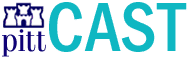 Flip-N-Write, more formally
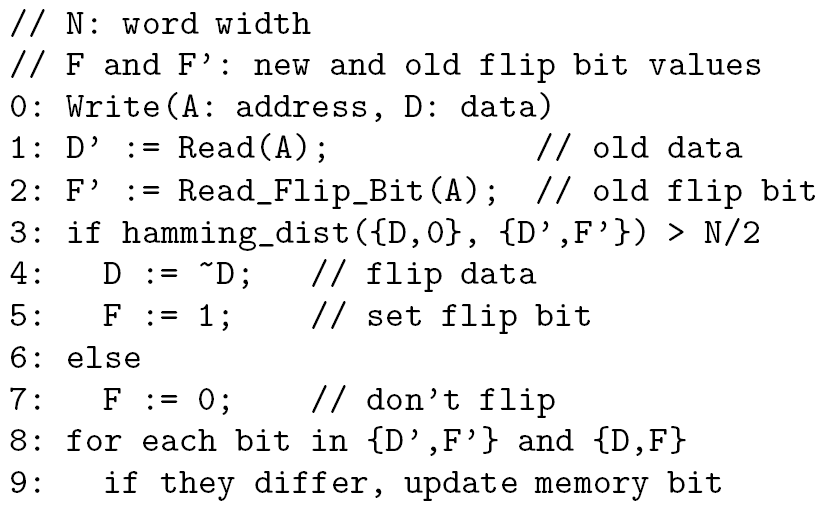